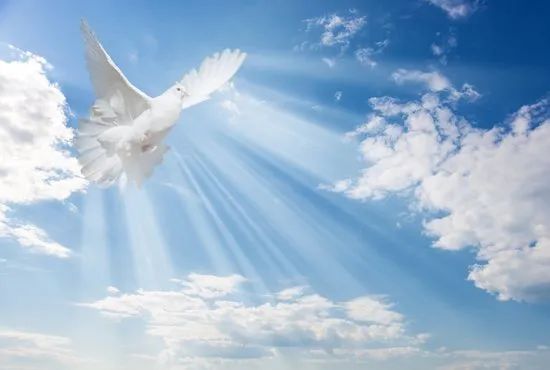 The Holy Spirit
Who, What and How
John 16:5-15
Who is the Holy Spirit?
Short answer: God (or part of the God Head)
He was involved in the creation of the earth Gen. 1:2
He has been called: Holy Spirit, Spirit of God, Spirit of the Lord, Spirit of Truth and the Helper (Comforter)
He is described as person. (He, Him)
Blasphemed Mat.12:31-32
Lied to, Acts 5:3
Resisted, Acts 7:51
Insulted, Heb. 10:29
Loves, Rom.15:30
Grieves, Eph.4:30 
Is Jealous, Jam.4:5
Guided men to write, 2 Peter 1:21
Empowered men with strength, Judge 14:6
Protects, 1 Kings 18:12 (Elijah) 
He has been present thought the entire Bible.
What the Holy Spirit is not
God’s active force
A vapor
The Bible
Not a little voice whispering in you ear.
[Speaker Notes: Gen. 1:1 God – Elohim =  Plurality of persons

1In the beginning God created the heavens and the earth. 2And the earth was a [a]formless and desolate emptiness, and darkness was over the [b]surface of the deep, and the Spirit of God was hovering over the [c]surface of the waters

2 Peter 1:21 21for no prophecy was ever made by an act of human will, but men moved by the Holy Spirit spoke from God.

1 kings 18:12 Protects from king Ahab.]
What is the gift of the Holy Spirit? Acts 2:38
Spiritual Gifts: 1Cor.12:7-11
Words or Wisdom through the Spirit
Knowledge according to the Spirit
Faith by the Spirit
Healing by the Spirit
Miracles 
Prophecy
Distinguishing of spirits
Speaking in tongues (languages) 

The gift of the Holy Spirit is the message of how to obtain eternal life.


How did one receive gifts?
Holy Spirit Baptism 
Only found in two incidents in scripture
The Apostles (Acts 2:1-4)
They in turn could pass the gifts along by laying on of hands. Acts 8:18
House of Cornelius Acts 10:44-48
To show Peter, and the Jews accompanying him, the gentiles could receive salvation.
[Speaker Notes: Acts 2 :38 37Now when they heard this, they were [ao]pierced to the heart, and said to Peter and the rest of the apostles, “[ap]Brothers, what are we to do?” 38Peter said to them, “Repent, and each of you be baptized in the name of Jesus Christ for the forgiveness of your sins; and you will receive the gift of the Holy Spirit. 39For the promise is for you and your children and for all who are far away, as many as the Lord our God will call to Himself.”

Gen. 3:14-15 14Then the LORD God said to the serpent,
“Because you have done this,
Cursed are you more than all the livestock,
And more than any animal of the field;
On your belly you shall go,
And dust you shall eat
All the days of your life;
15And I will [c]make enemies
Of you and the woman,
And of your [d]offspring and her [e]Descendant;
He shall [f]bruise you on the head,
And you shall bruise Him on the heel.”]
How does the Holy Spirit dwell in us today?
It can dwell in us.
1 Cor. 3:16-17
Rom. 8:9-11
How?
Through the study of God’s word.
Gal.5:16-25
James 1:16-27
Col.3:15-17
2 Tim.3:16-17
How it does not dwell in us.
It is not supernatural.
Mystical 
Its not little voice in your head.	 “God laid this on my heart” 
Not a feeling

Ezekiel 36:26
Psalm 51:10-11
[Speaker Notes: 1 Cor. 3:16-17 16Do you not know that you are a [f]temple of God and that the Spirit of God dwells in you? 17If anyone destroys the [g]temple of God, God will destroy [h]that person; for the [i]temple of God is holy, [j]and that is what you are.

Rom. 8:9-119However, you are not in the flesh but in the Spirit, if indeed the Spirit of God dwells in you. But if anyone does not have the Spirit of Christ, he does not belong to Him. 10If Christ is in you, though the body is dead because of sin, yet the spirit is [i]alive because of righteousness. 11But if the Spirit of Him who raised Jesus from the dead dwells in you, He who raised Christ Jesus from the dead will also give life to your mortal bodies [j]through His Spirit who dwells in you.

Gal 5:16-25 16But I say, walk by the Spirit, and you will not carry out the desire of the flesh. 17For the desire of the flesh is against the Spirit, and the Spirit against the flesh; for these are in opposition to one another, in order to keep you from doing whatever you want. 18But if you are led by the Spirit, you are not under the Law. 19Now the deeds of the flesh are evident, which are: sexual immorality, impurity, indecent behavior, 20idolatry, witchcraft, hostilities, strife, jealousy, outbursts of anger, selfish ambition, dissensions, factions, 21envy, drunkenness, carousing, and things like these, of which I forewarn you, just as I have forewarned you, that those who practice such things will not inherit the kingdom of God. 22But the fruit of the Spirit is love, joy, peace, patience, kindness, goodness, faithfulness, 23gentleness, self-control; against such things there is no law. 24Now those who [h]belong to Christ Jesus crucified the flesh with its passions and desires.
25If we live by the Spirit, let’s follow the Spirit as well. 26Let’s not become boastful, challenging one another, envying one another.


Col. 3:15-17 Let the peace of Christ, to which you were [n]indeed called in one body, [o]rule in your hearts; and [p]be thankful. 16Let the word of [q]Christ richly dwell within you, [r]with all wisdom teaching and admonishing [s]one another with psalms, hymns, and spiritual songs, singing with thankfulness in your hearts to God. 17Whatever you do in word or deed, do everything in the name of the Lord Jesus, giving thanks through Him to God the Father.

2Tim 3:16-17 16All Scripture is [i]inspired by God and beneficial for teaching, for [j]rebuke, for correction, for training in righteousness; 17so that the man or woman of God may be [k]fully capable, equipped for every good work.

Ezekiel 36:26  26Moreover, I will give you a new heart and put a new spirit within you; and I will remove the heart of stone from your flesh and give you a heart of flesh. 27And I will put My Spirit within you and bring it about that you walk in My statutes, and are careful and [i]follow My ordinances.]